3D Scanned Baseball by Stephen Kwak,  Bellarmine College Preparatory
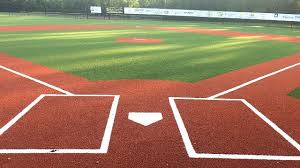 2018 Summer Intern Project for Growshapes